The Fruits of Holiness
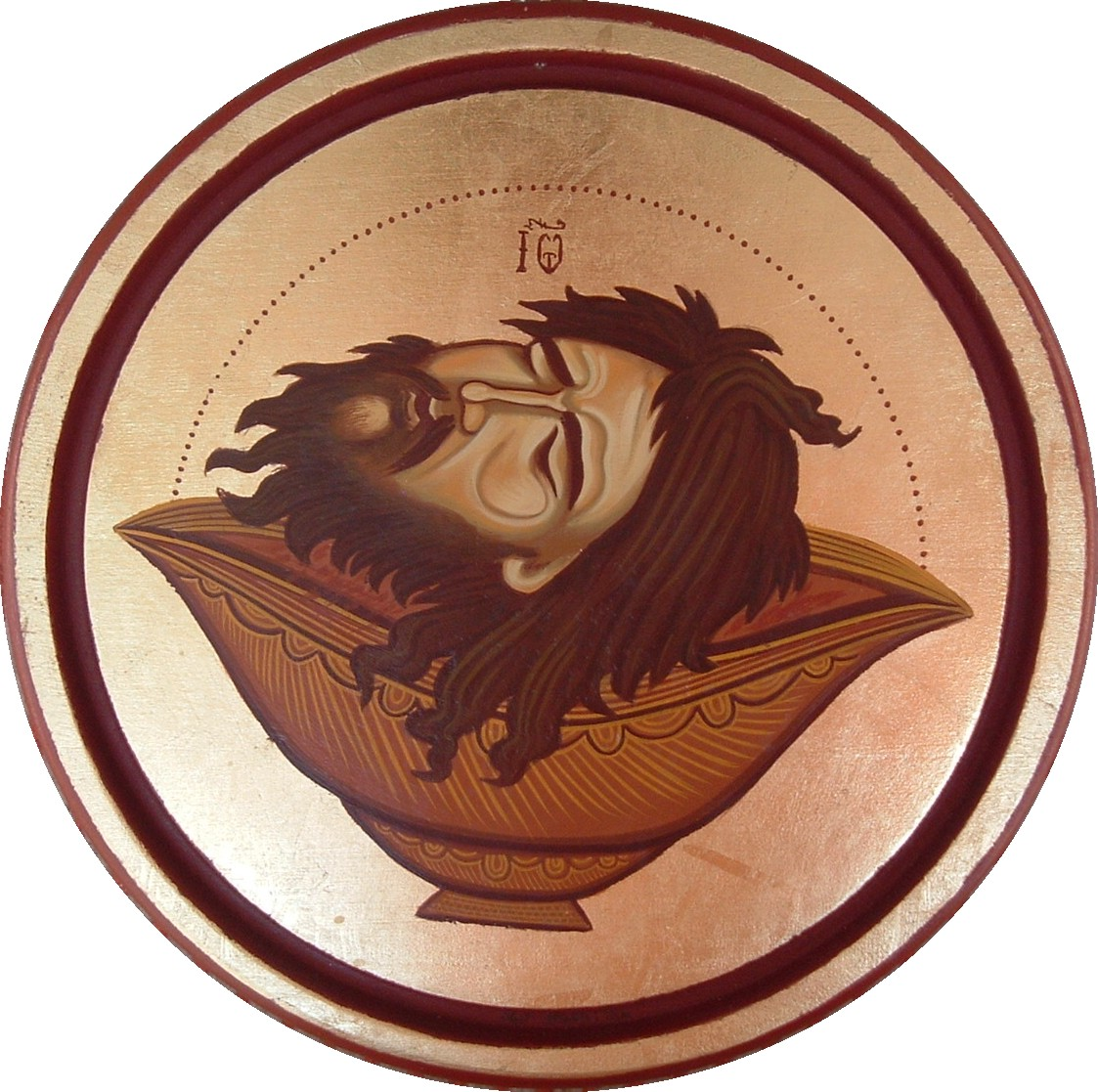 Path of Holiness
The law of sowing and reaping
7 Do not be deceived, God is not mocked; for whatever a man sows, that he will also reap. 8 For he who sows to his flesh will of the flesh reap corruption, but he who sows to the Spirit will of the Spirit reap everlasting life. Gal 6:7,8
The Cost of choosing Holiness
11 But it happened about this time, when Joseph went into the house to do his work, and none of the men of the house was inside, 12 that she caught him by his garment, saying, “Lie with me.” But he left his garment in her hand, and fled and ran outside. 13 And so it was, when she saw that he had left his garment in her hand and fled outside, 14 that she called to the men of her house and spoke to them, saying, “See, he has brought in to us a Hebrew to mock us. He came in to me to lie with me, and I cried out with a loud voice. 15 And it happened, when he heard that I lifted my voice and cried out, that he left his garment with me, and fled and went outside.” Gen 39:11-15
Being gifted by God
12 And Joseph said to him, “This is the interpretation of it: The three branches are three days. 13 Now within three days Pharaoh will lift up your head and restore you to your place, and you will put Pharaoh’s cup in his hand according to the former manner, when you were his butler.  Gen 40: 12,13
Being in His Will
For this is the will of God, your sanctification: that you should abstain from sexual immorality;  1 Thes 4:3
Enjoying His Fatherhood
Therefore “Come out from among them And be separate, says the Lord. Do not touch what is unclean, And I will receive you.” 18 “I will be a Father to you, And you shall be My sons and daughters, Says the Lord Almighty.” 2 Cor 6:17,18
Enjoying the full Power of the Covenant
7 Then he took the Book of the Covenant and read in the hearing of the people. And they said, “All that the Lord has said we will do, and be obedient.” 8 And Moses took the blood, sprinkled it on the people, and said, “This is the blood of the covenant which the Lord has made with you according to all these words.” Ex 24:7,8
Above all with these blessings
“Now it shall come to pass, if you diligently obey the voice of the Lord your God, to observe carefully all His commandments which I command you today, that the Lord your God will set you high above all nations of the earth. 2 And all these blessings shall come upon you and overtake you, because you obey the voice of the Lord your God. Deut 28:1,2
Seeing the Lord
14 Pursue peace with all people, and holiness, without which no one will see the Lord. Heb 12:14
Life of No Offenses
Then He said to the disciples, “It is impossible that no offenses should come, but woe to him through whom they do come! 2 It would be better for him if a millstone were hung around his neck, and he were thrown into the sea, than that he should offend one of these little ones. Lk 17:1,2
I set you over all the land of Egypt
39 Then Pharaoh said to Joseph, “Inasmuch as God has shown you all this, there is no one as discerning and wise as you. 40 You shall be over my house, and all my people shall be ruled according to your word; only in regard to the throne will I be greater than you.” 41 And Pharaoh said to Joseph, “See, I have set you over all the land of Egypt.”  Gen 41:39-41
Partakers of His Holiness
For they indeed for a few days chastened us as seemed best to them, but He for our profit, that we may be partakers of His holiness. Heb 12:10
A sign
Yes, and all who desire to live godly in Christ Jesus will suffer persecution. 2 Tim 3:!2
Tertullian
“God’s will is our sanctification (1 Thess. 4:3) for He wants us to be according to His likeness, to be holy as He is holy. (Lev. 11:44).” 
Tert. : On exhortation to chastity 1.